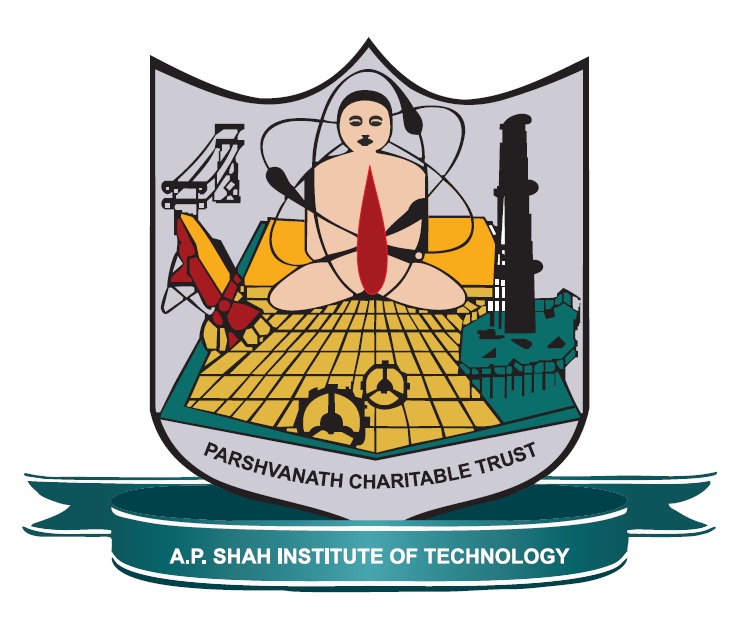 PARSHVANATH CHARITABLE TRUST’S
A.P SHAH INSTITUTE OF TECHNOLOGY 
Kasarvadavli, Ghodbunder Road,Thane-400615
Courses
A. P.  SHAH INSTITUTE OF TECHNOLOGY, THANE
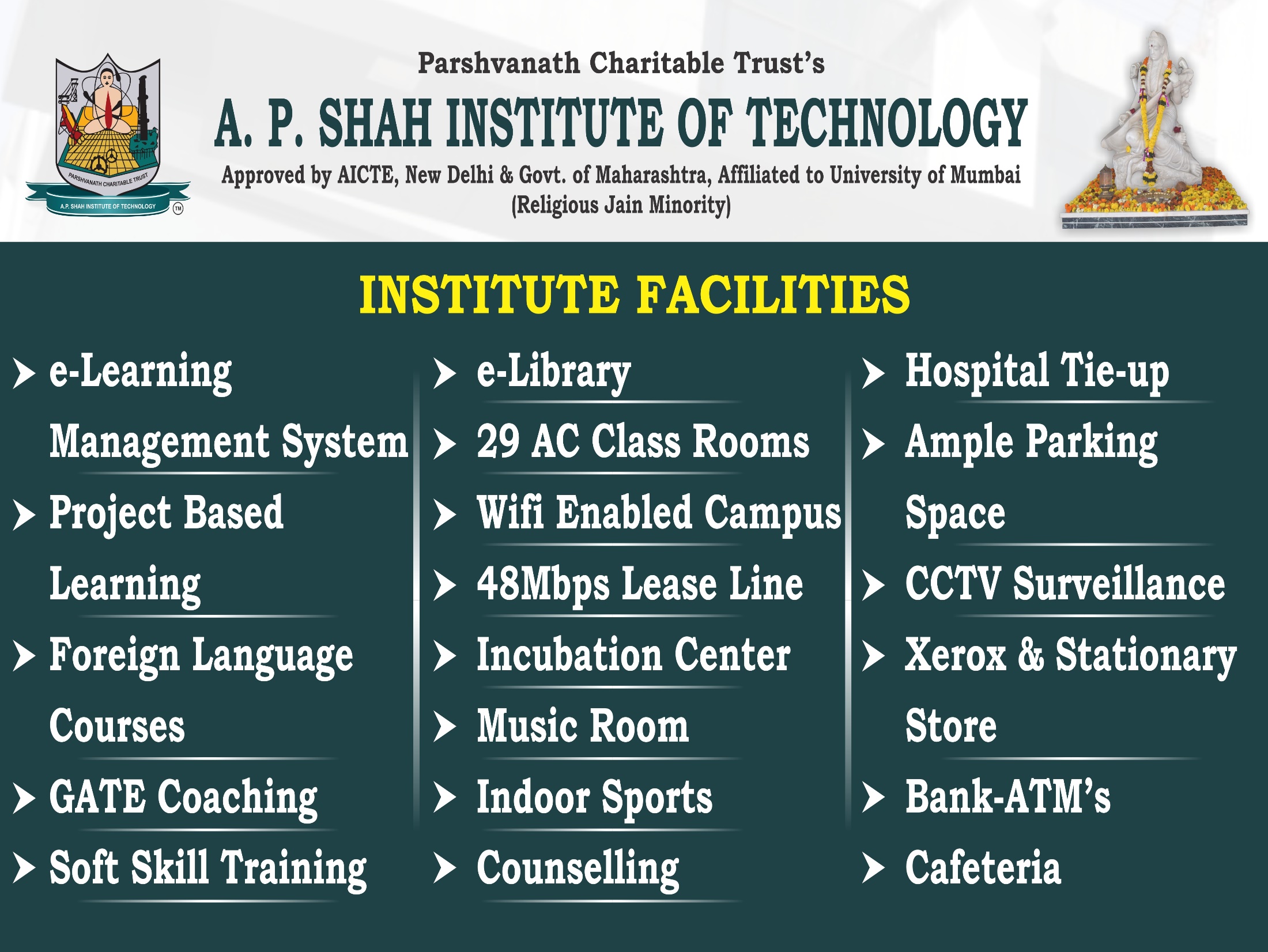 New initiatives of Institute
FE classes will be branch wise
Foreign languages is compulsory for FE, SE & it is included in time table.
We are starting mentoring programme from coming semester. One hour is reserved for mentoring in regular time table of all classes.
Two hours are reserved for SE student’s PBL Activity.
Term Test will be as per University question paper pattern & test will be 1.5 hr.
Faculties are expected to define topic & objectives of each lecture in Teaching Plan.
Lecture Duration & Lunch Breaks
1 Lecture : 55mins
FE(All), SE (CIVIL, MECH):12.40pm to 1:10pm
SE(COMP,IT,EXTC): 11.55am to 12.25pm

1 Lecture : 60mins
TE, BE (CIVIL,MECH): 1.00pm to 1.30pm
TE, BE(COMP, IT, EXTC): 12.10pm to 12.40pm
Tie-ups and Associations
Open Source Experimental Lab for Emerging Technologies in collaboration with Ashnik.
         - Prof. Amol Kalugade, Prof. Anagha Aher.
RED HAT Academy Programme.
Coordinators: IT:Prof. Neha Deshmukh, Prof. Apeksha Mohite
                      COMP: Prof. Ramya R. , Prof. Sofiya Mujawar
Texas University Innovation Centre.
Coordinator : Prof. Selvin Furtado
E-Yantra lab in association with IIT Bombay.
Coordinator : Prof. Sonal Jain
IIT Bombay Spoken Tutorial.
Coordinator: Prof. Vishal Badgujar 
GATE Coaching.
Coordinator: HODs
NPTEL local chapter.
Coordinator: Prof. Sachin Takmare
IIT Bombay Library Membership
Coordinator: Librarian
Innovation Centre of AI, Machine Learning, Data Analytics in collaboration with Beneath University. 
CISCO Certification centre.
Coordinator : Prof. Jay Mehta
SKILL NEXT Programme in collaboration with BMW India.
Coordinator : Prof. Nikhil Khatekar
Proposed Tie-ups
TATA Nest Tie-up for Hostel Accommodation.
Earn & Learn Policy.
Biometric attendance for Staff and Reserve category students.
IELTS certification Training.
GRE/TOFEL Training.
Proposed NBA Activities
NBA Road map 
By Rahul Ambekar
Date: 3rd July 2018, 2.00pm to 3.00pm
Rubrics, Project (Process and Policies), Mentoring Program
By Mugdha A., Rujata C., Brinal C.
Date: 4th July 18 
Time for CIVIL,MECH: 10:00am to 12:00noon
Time for IT,COMP, EXTC, HAS: 2:00pm to 4:00pm
Special Weightages will be given in Appraisal for following things
Patents and Publications.
MooCS / NPTEL Certifications in their domain.
Professional Certifications.
Delivery and Attendance of STTP/ FDP.
Course /Academic Record File
Course File to be Maintained on Moodle Server and Hard Copy
Files to be maintained by all Departments
Academic CalendarSecond Half 2018 (SE, TE & BE only)Academic Calendar
Teaching Plan
Student Attendance Report
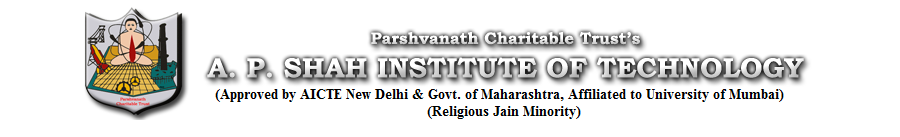 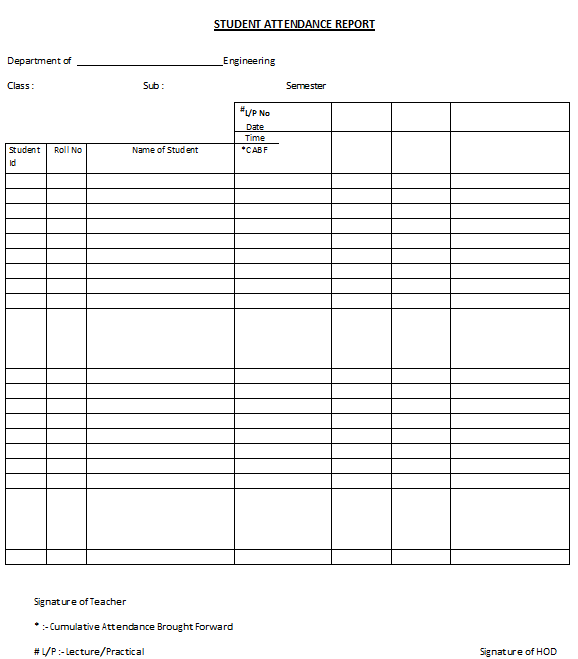 Report of Lecture/Practical Missed
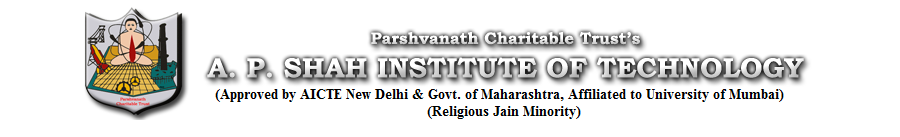 Class Advisors
Check List Smart Class
Inform students about college starting date
Inform about absent and late comers policy
Encouragement policy
Defaulter list dates
Test 1 & Test 2 dates
I-card Policy
Class Advisors
Policy for Improvement in Attendance
Collect undertaking, during admission,  from the parent whose wards attendance very poor  in the previous semester. 
( list of those students must be prepared by previous class advisor & must be submitted to the class advisor of present semester of the student).The presence of at least one of the parents of those students is compulsory during admission.

‘Very strict’ action should be taken against students having very poor attendance in this semester & this should be monitored by the HODs
Undertaking by Students & Parent
Late Comer and Absent Policy
Good Practices
Be well prepared for  every lecture.
Get standard results before  conduction of practicals.
Give presentations to HoD and senior faculty on all Expt.
Every semester add at least two new expts.
Check  journals/assignments regularly
Switch off fans tubes /save electricity
Begin your day with plan
Join Subject expert groups.
Subject Expert Group
Objectives
Improvement in the subject knowledge
Formation of a setup of Lab sessions in the subject
Identification of latest trends in the subject domain
Project counseling to the Third and Final year students.
Seminars on special topics by Industrial experts in that domain.
Identification Interdisciplinary projects.
Promotion of various research initiatives taken up by staff.
Software utilities available at APSIT
Existing:
Moodle E-learning Software
Webstore
 Payment Portal
Library Management Software
Central Repository Server : FTP
New:
Student Diary &Makeup course registration
Web Conferencing Facility
Organization Chart
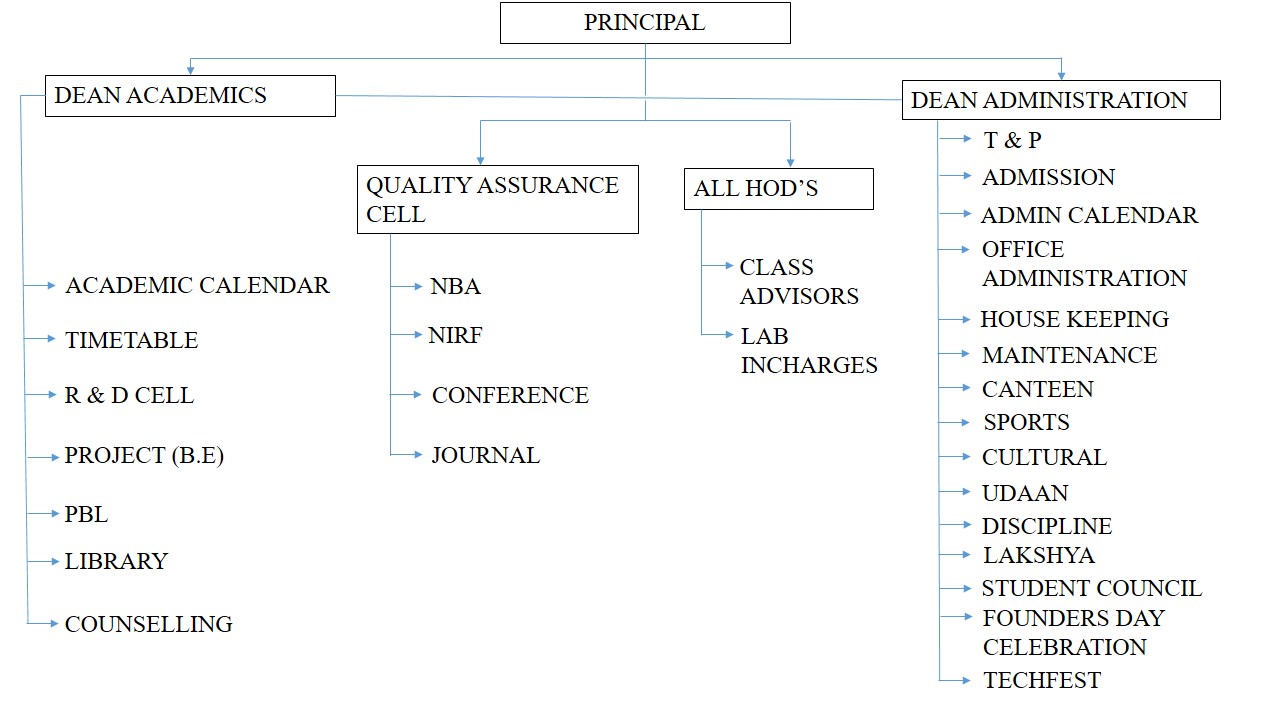 Academic Activities at APSIT
Since FE classes would begin late, the academic calendar of FE and higher classes would be different.
Tentative academic calendar Higher classes (SE,TE,BE) academic calendar is circulated. Faculty can prepare course plan and objective of each lecture according to that calendar.
Academic calendar has details of academic schedule, test schedule, diwali vacation, holidays and various celebrations within college.
Cont…
Faculty is required to update lecture notes, ppt's and other course material on Moodle server so that students can access the material uploaded.
Moodle activities of the faculty will be monitored by concerned HODs
IT Infra & Maintenance
MOODLE: E-LEARNING PLATFORM
HOD’S must update subjects and respective faculty names for Moodle enrolment by using google sheet shared on email after subject distribution.
 Faculties must update their course pages as per guidelines given. Documentation of same  is given to faculties at the time of joining.
HOD’s must ensure that all faculties course pages are updated as per guidelines.
MOODLE: E-LEARNING PLATFORM cont…
HOD’s must fill-up the report of Moodle Updation as per schedule by using Google sheet shared on their mail.
HOD’s will get gentle reminder of same through SMS.
In case of any query Contact Moodle Team
Procedure for IT Maintenance
Faculties must contact Department Coordinator in case of any problem related to IT Resources.
Department Coordinators shall initiate compliant by using Google Sheet shared on their Mail.
Web Links  related to IT Enabled services are available on Moodle Server
Training Session Schedule
Moodle, WebStore: 05 July 2018 at 3 pm (Room no317)…………Prof. Neha Deshmukh, Prof.Anagha Aher

Interactive Class :05July 2018 at 4 pm(Room No 317)…………Prof. Amol Kalugade, Prof. Apeksha Mohite
Suggestions
Faculties need to follow Institute rules strictly. Their decisions shall not be biased based on their past their past experience.
Faculties are most invited for suggestions directly or indirectly for improvement in Academics
Send your suggestion on Principal Mail ID
The college expects more participation in coming semester
Mechanism to avoid proxy attendance
Format for suggestions
Suggestion 

Advantages 

Limitations

 Implementation and Monitoring Mechanism
Thank You !
WELCOME
 TO 
NEW ACADEMIC 
 YEAR
2018-19
Introduction of Newly Joined Faculty
Name 
Department Joined 
Experience